MA English Language Teaching: Online
Modern Languages – Faculty of Humanities
Overview
Course design and development
Demonstration 
Student evaluation
Future directions
MA English Language Teaching: Online
Professional teachers from countries all over the world can take this five-semester (two anda half years) part-time Master’s programme which is studied entirely online.
MA English Language Teaching: Online
Developed by the University of Southampton in collaboration with the British Council, it offers postgraduate-level study in important areas of current theory and practice in applied linguistics and language teaching.
MA English Language Teaching: Online
The course allows practising English language teachers to reflect on their professional experience and update their theoretical and pedagogical knowledge to an advanced level in a flexible and well-supported learning environment.
Programme structure
Year 1 (two semesters): four modules 
Principles of Communicative Language Teaching
Language Analysis for Teaching
Critical Appraisal of Language Teaching Methodologies
E-Learning for English Language Teaching

Year 2 (two semesters): four modules
English as a World Language
Discourse Analysis 
Second Language Learning
Research Skills for Dissertation Study

Year 3 (one semester): dissertation
Programme structure
Students should expect a weekly commitment of 10 to 12 hours of online study, including chat room seminars, topic tasks and discussion forums, supported by eight to ten hours of private study.
Programme design
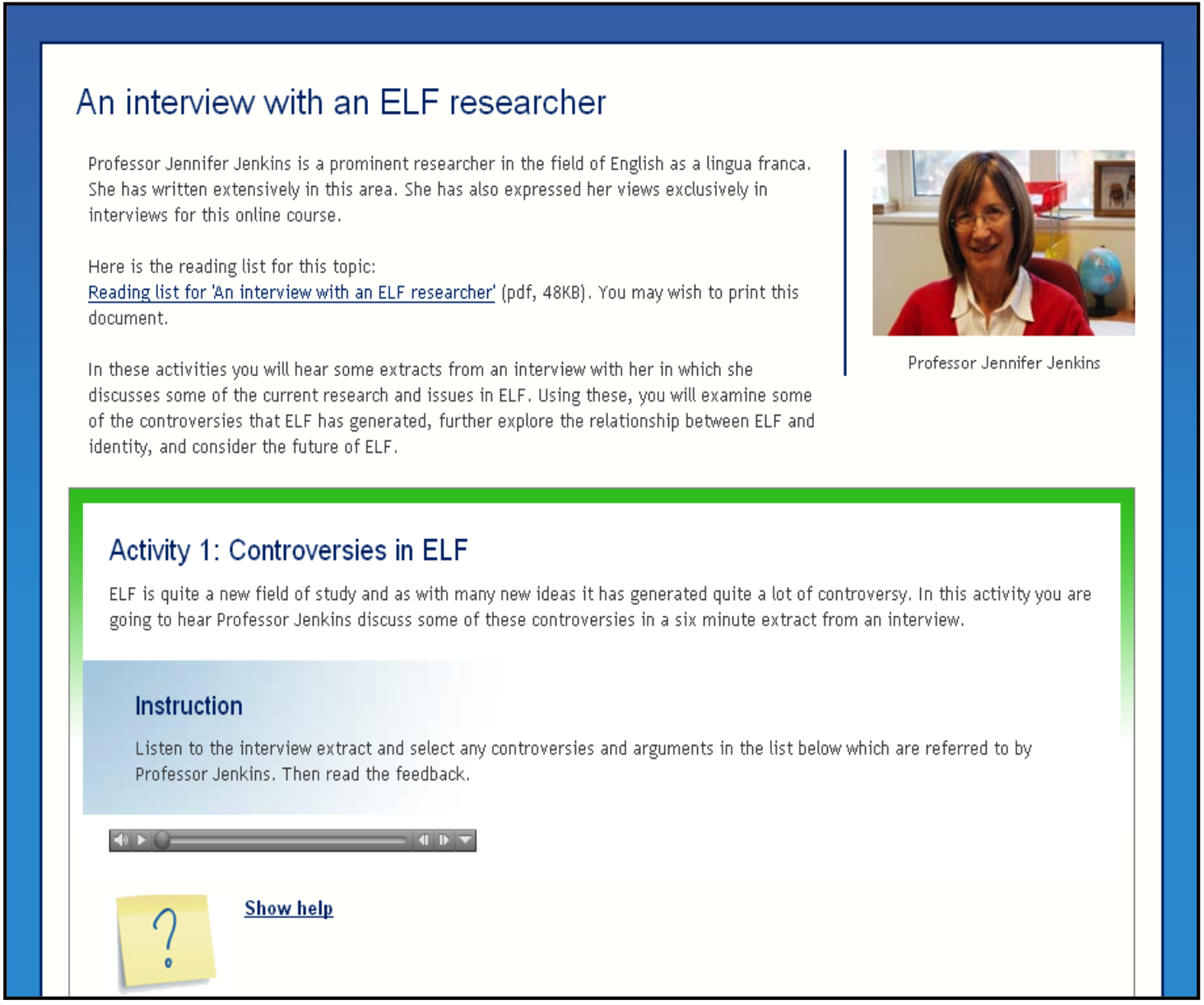 We use an innovative approach to online course design which includes specially designed interactive ‘learning objects’, podcasts and video clips from lectures and seminars given by leading teaching and research staff at the university.
Studying and reading is supported by extensive electronic resources from the university library.
Content
Each module: 12 topics; podcast introduction/overview from module leader; 36 learning objectives, additional podcasts and videos.
Study guide per topic.
Topic reading list.
Discussion task per topic (tutor-moderated ‘Topic talk’ forum).
Tutored chat sessions.
Module assignment.
Learning design
Programme and participant structure
Participants
Programme
The learning environment
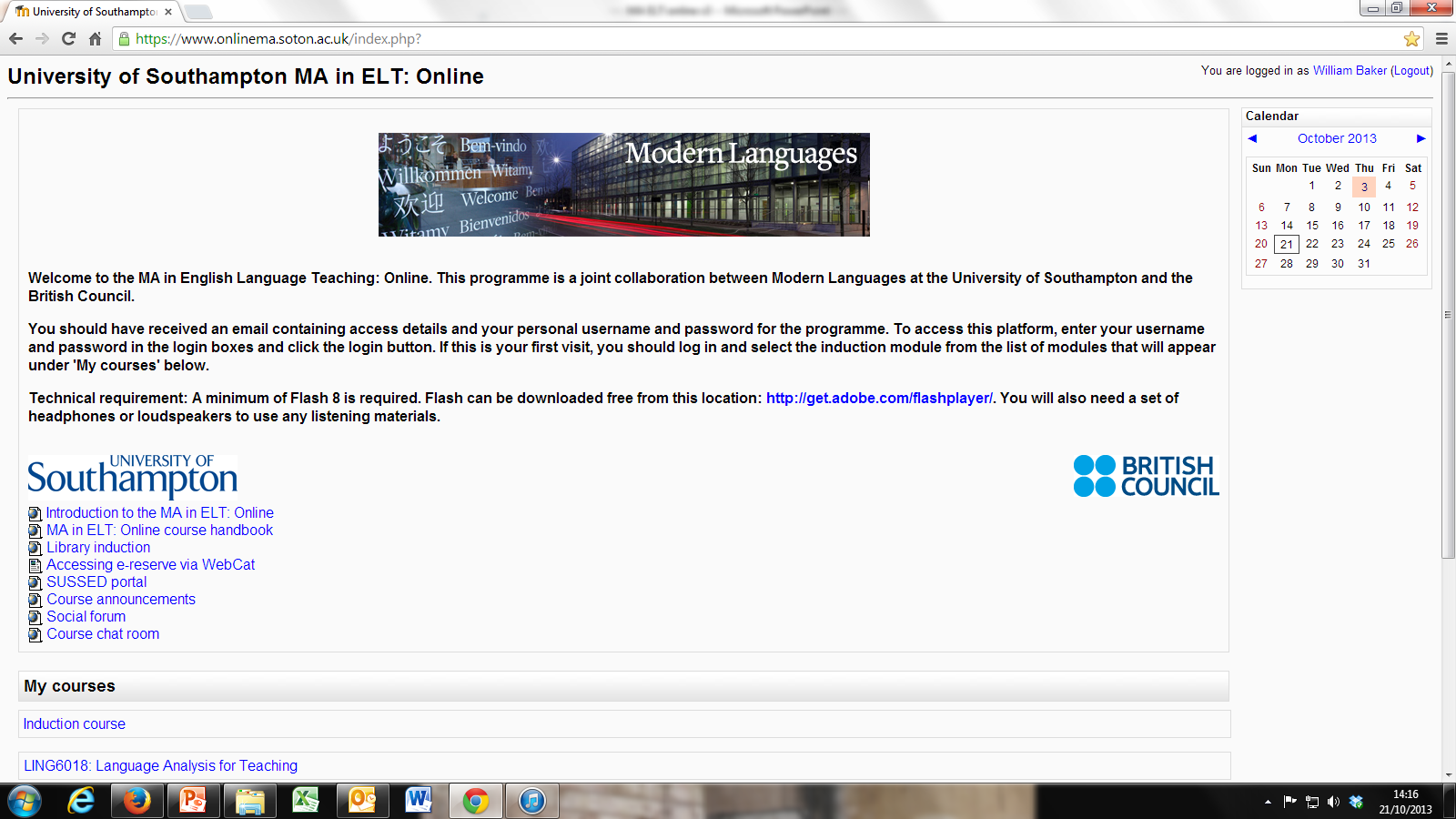 The learning environment
Virtual learning environment (VLE) – University of Southampton MA in English Language Teaching: Online (customised Moodle)
Module documents and links – all key documents and links are in this area.
Course, Module and Group Forums – where tutors post announcements, news and information: mostly administrative messages about important dates and events.  Students can also post questions here. 
Chat room – where students have weekly live text chat sessions with tutors and fellow students.
Assignments and e-Assignments – instructions for each module assignment and links to assignment submission. 
Topics – specially designed interactive tasks which form the weekly course content as well as other reading lists or extracts we provide.
Topic Talk Forums – where weekly discussion forum tasks take place.
Email – for communication with tutors and fellow participants.
Example learning objects
A sample from the World Englishes module – Interview with an ‘English as a Lingua Franca’ researcher
A sample from the Discourse Analysis module – Social interaction and face
Student evaluation (academic) – 2010
Student evaluation (academic) – 2010
Student evaluation (technical aspects)
Navigation ‘It was very easy to navigate around the course, everything is clearly marked.’ 
Attractiveness and clarity of presentation ‘The format was clear. What made it attractive was that it was also consistent.’
Platform ‘Access to the platform is fast and easy. The course videos and audios were a nice touch. It gave it more of a human-side to feel connected to a classroom, by being able to see and hear some of the teachers.’ 
Access to library e-resources ‘I really made use of the library and I also took advantage of the TDNet to look for articles related to my dissertation topic. All the resources were truly useful and I felt I had many options to choose from.’
Learning Objects (module materials) ‘I was very satisfied as the tasks (LOs) focused on key learning points and discussion tasks so that they were useful in preparing the assignments.’
University of Southampton
The University of Southampton is a member of the prestigious Russell Group and is among the top 20 research universities in the UK, with a global reputation for leading-edge research and teaching.
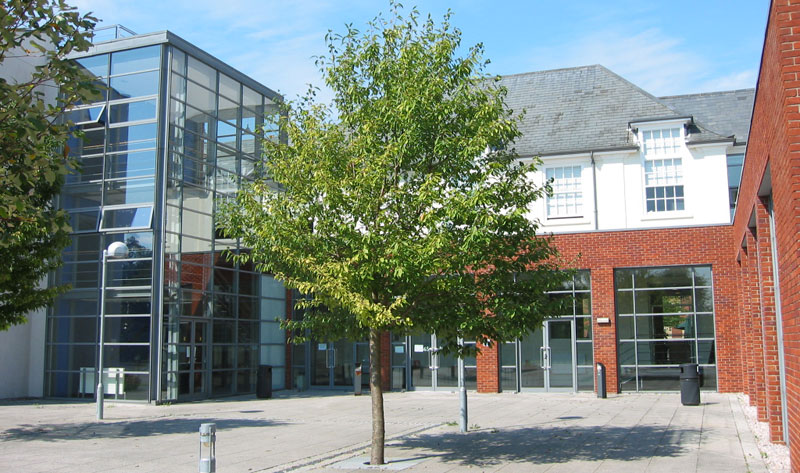 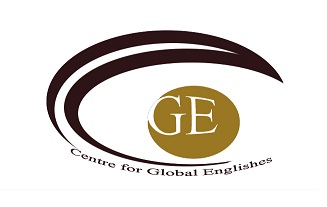 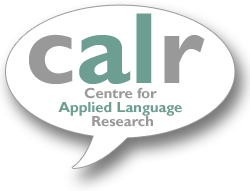 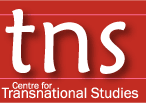 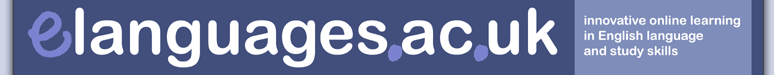 University of Southampton
MA in English Language Teaching: Online: 
www.southampton.ac.uk/humanities/postgraduate/taught_courses/taught_courses/modern_languages_english_language_studies/r900_ma_english_language_teaching_online.page
Applications:
www.southampton.ac.uk/humanities/postgraduate/taught_courses/apply.page 
Email:
Programme convenor: w.baker@soton.ac.uk  
British Council Project Manager: 
MastersELTonline@britishcouncil.org
Images © Mat Wright